4-4.3	Compare daily and seasonal changes in weather conditions (including wind speed and direction, precipitation, and temperature) and patterns.
daily changes in weather result from changes in weather conditions, including temperature, wind speed and direction, and precipitation
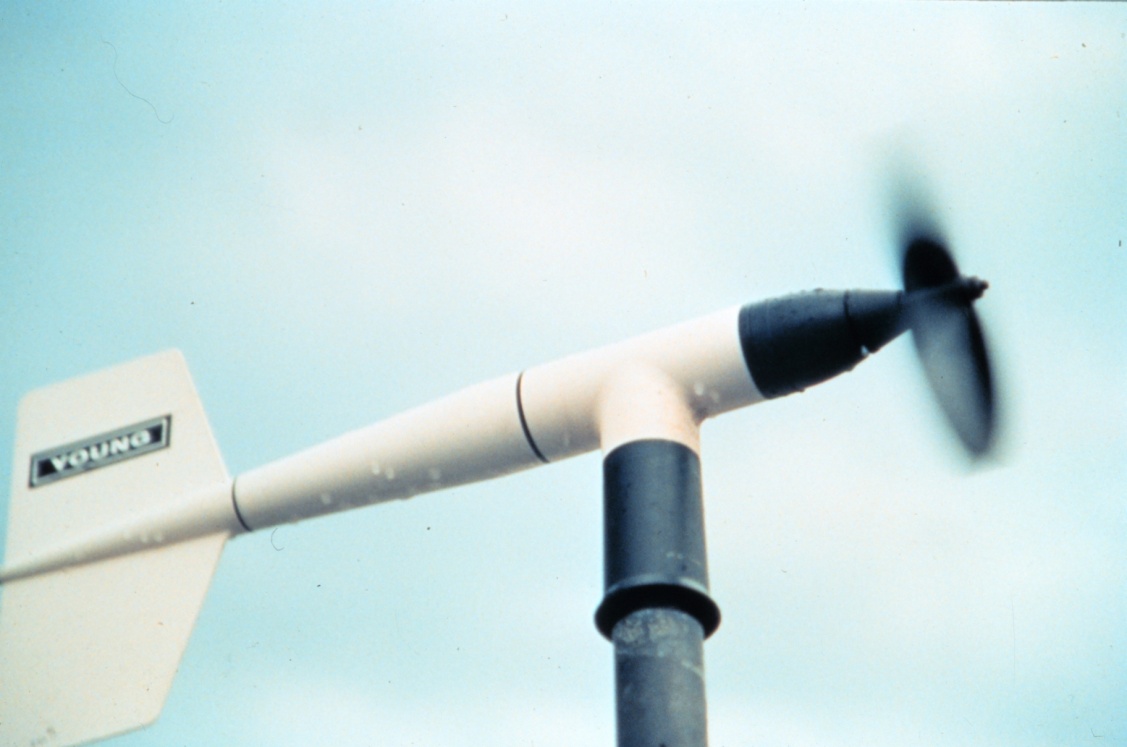 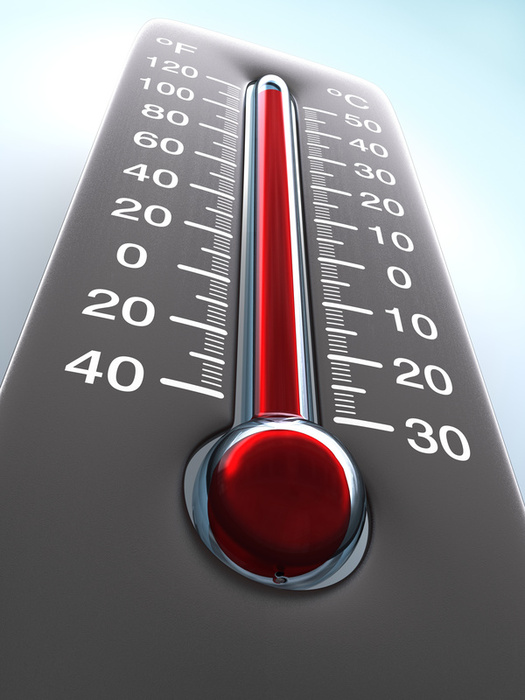 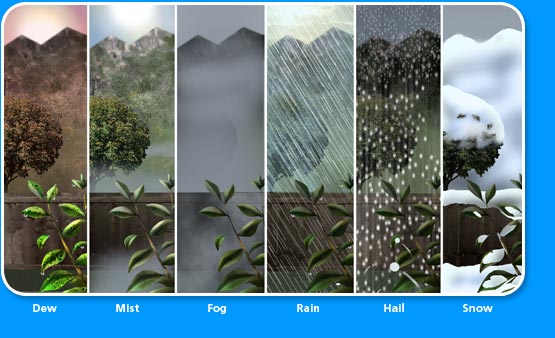 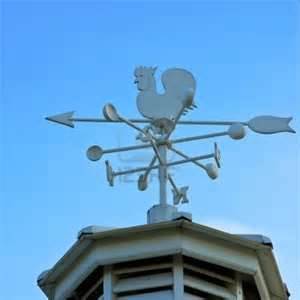 Temperature	The condition of how hot or cold the air is at a given time
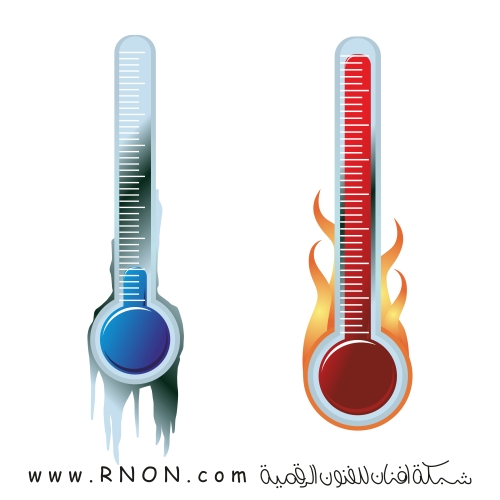 Wind speed	The condition of how fast the wind is moving
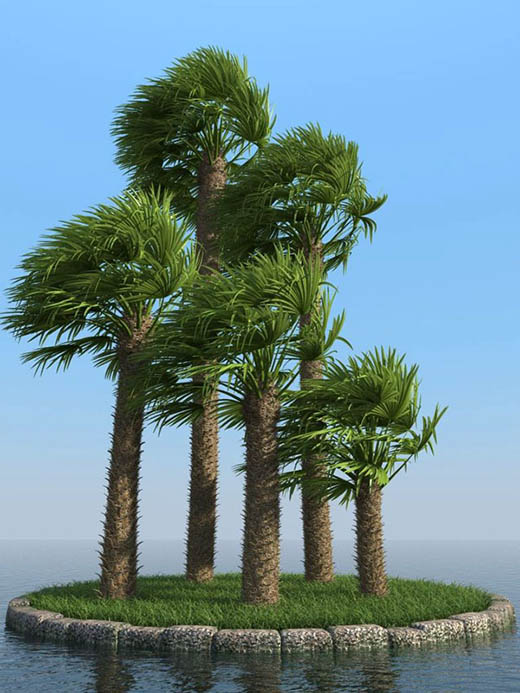 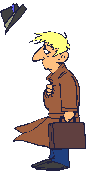 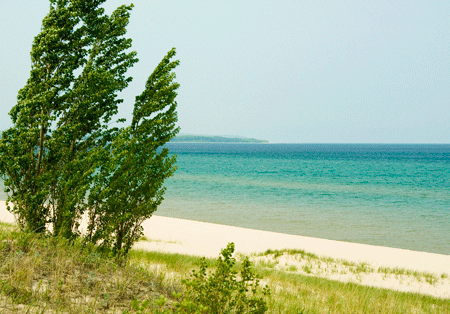 Wind direction	The condition determined by where the wind is coming from
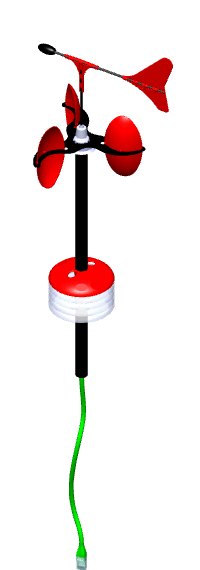 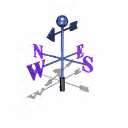 Precipitation	The condition of the type of water falling to Earth from the clouds
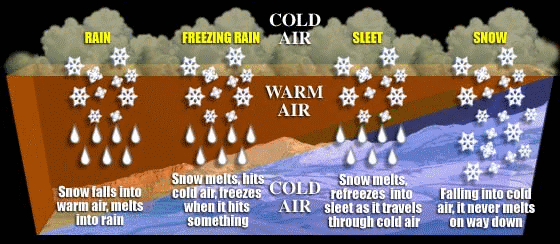 As the seasons of the year change, temperature changes may cause precipitation changes; winds blowing from the north may bring colder air than winds blowing from the south or west.
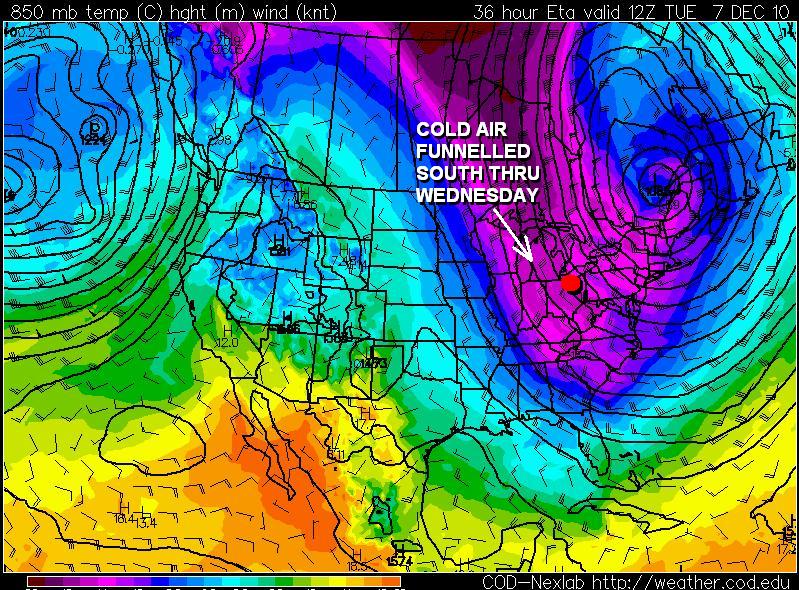 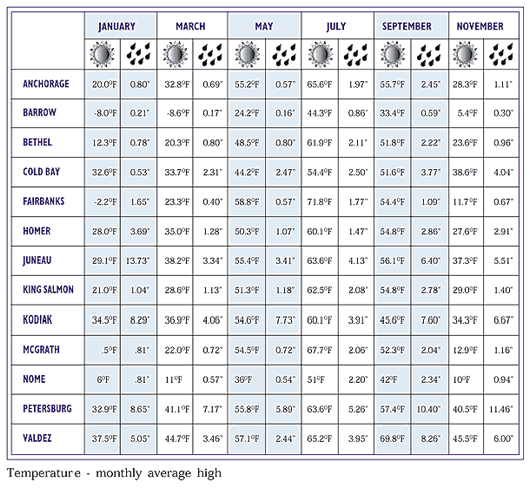 One day’s weather conditions can be compared to another in the same season, or compared to daily weather that occurs in different seasons.
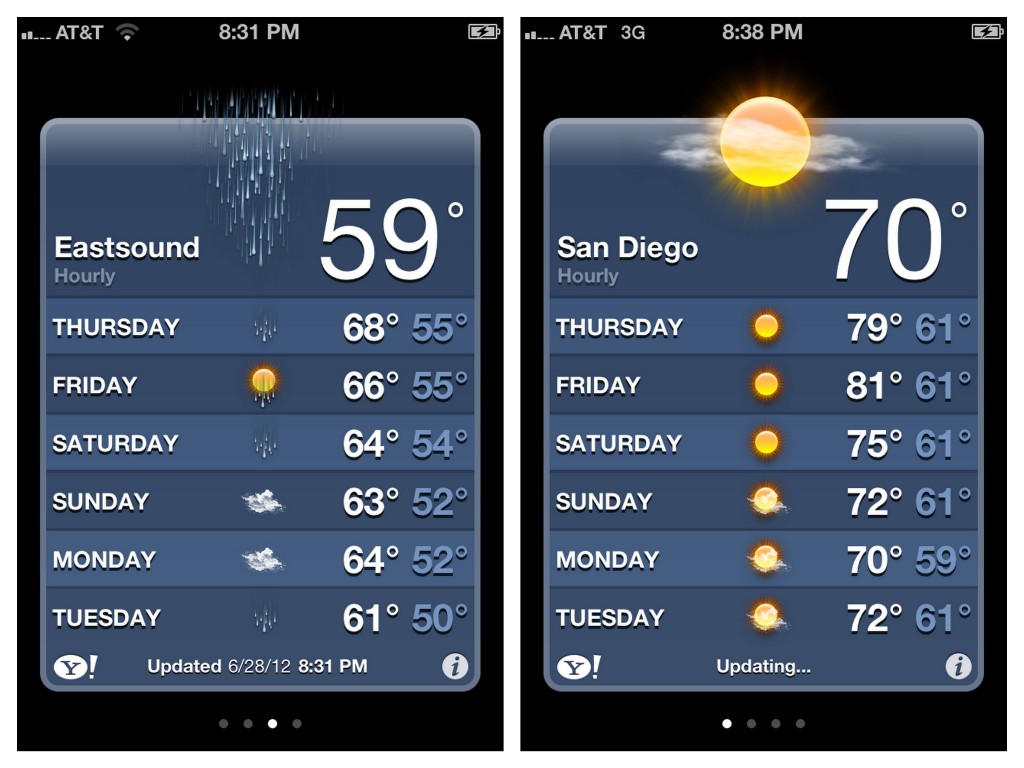 •	Examples of weather conditions are fair weather,
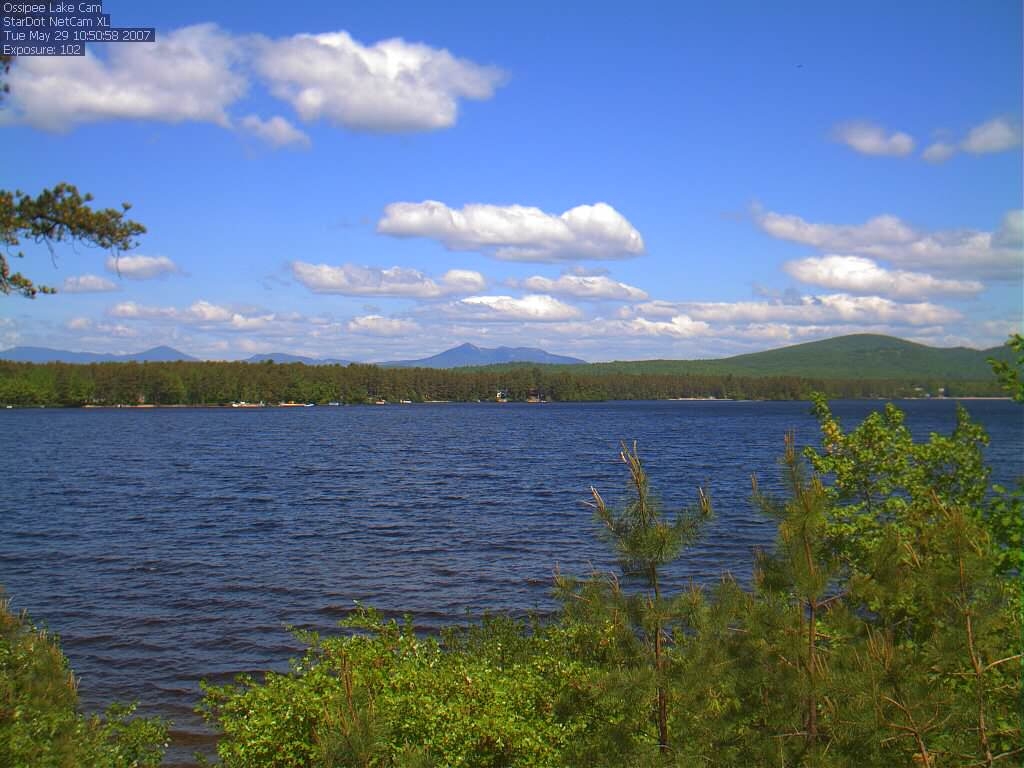 •	Examples of weather conditions are showers or light rain,.
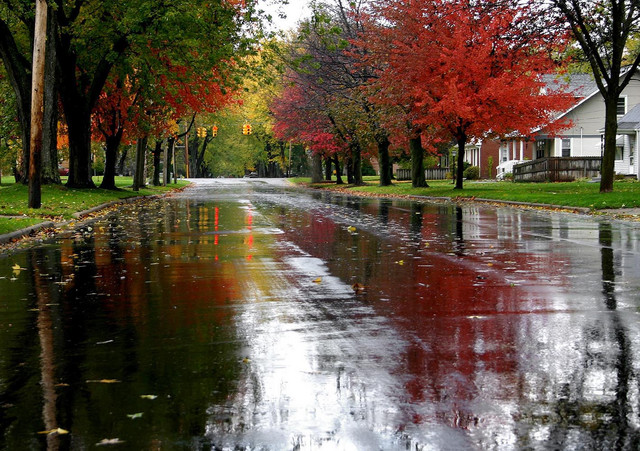 •	Examples of weather conditions are clear skies with cold temperatures,
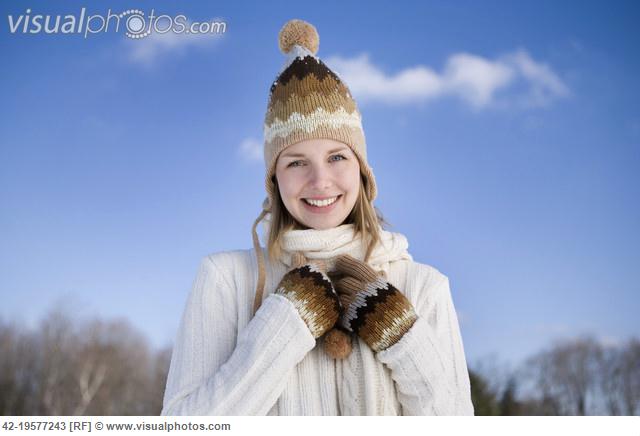 •	Examples of weather conditions are days of clouds and precipitation,
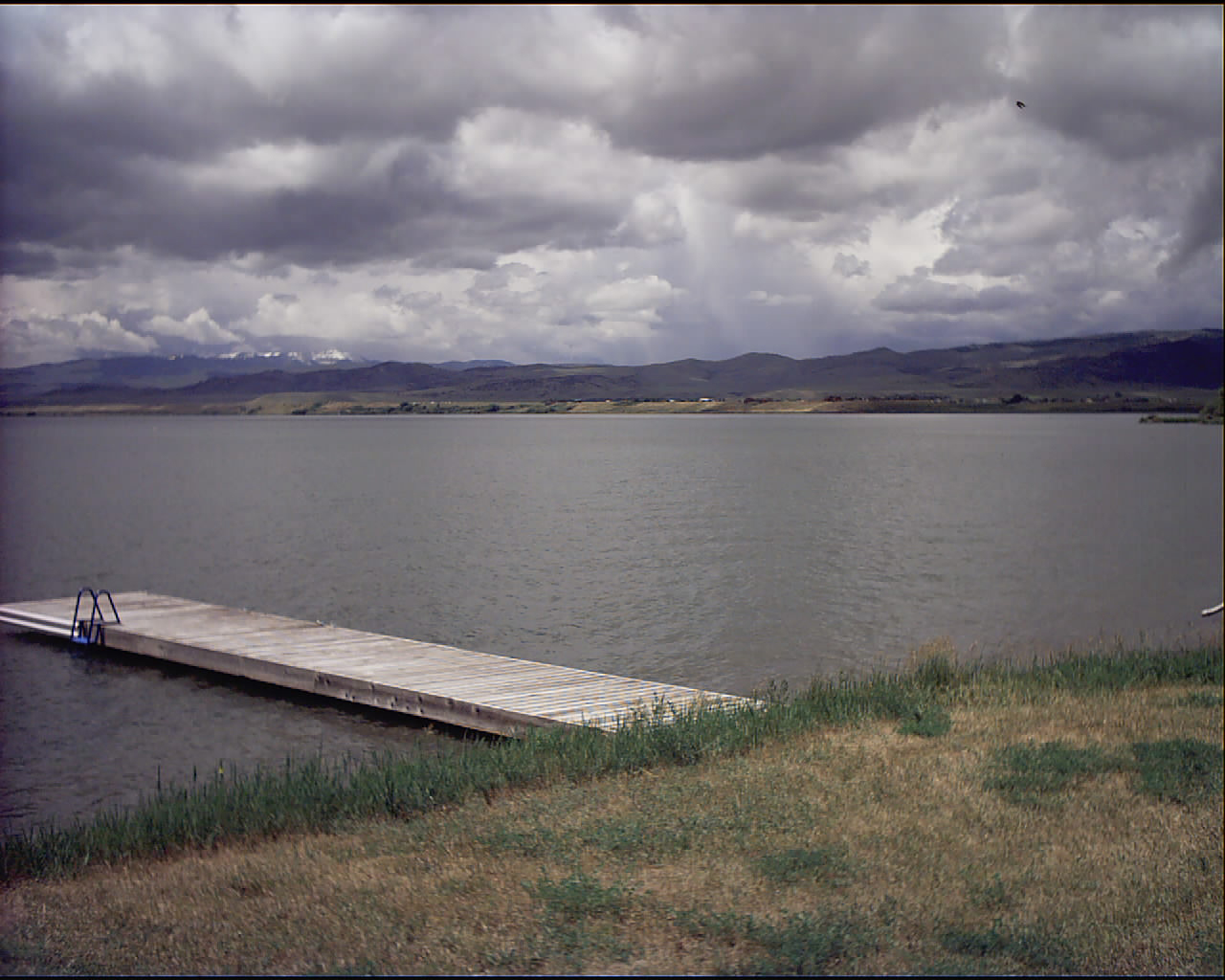 •	Examples of weather conditions are windy fair days
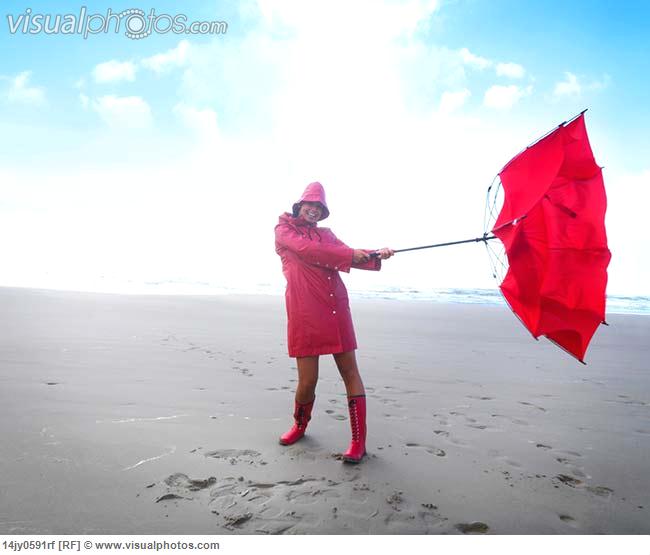 •	Examples of weather conditions are windy stormy weather
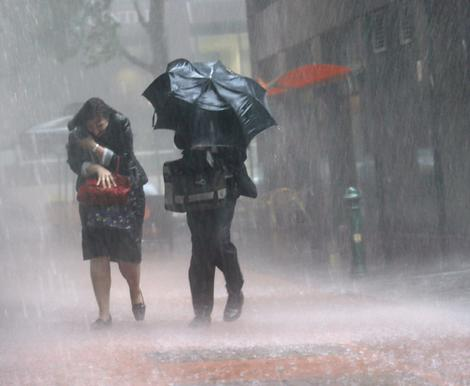 Weather patterns involve weather conditions that are repeated due to the season of the year.
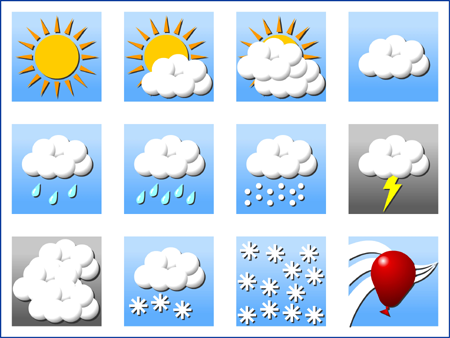 For example, summer temperatures are generally warmer than winter temperatures.
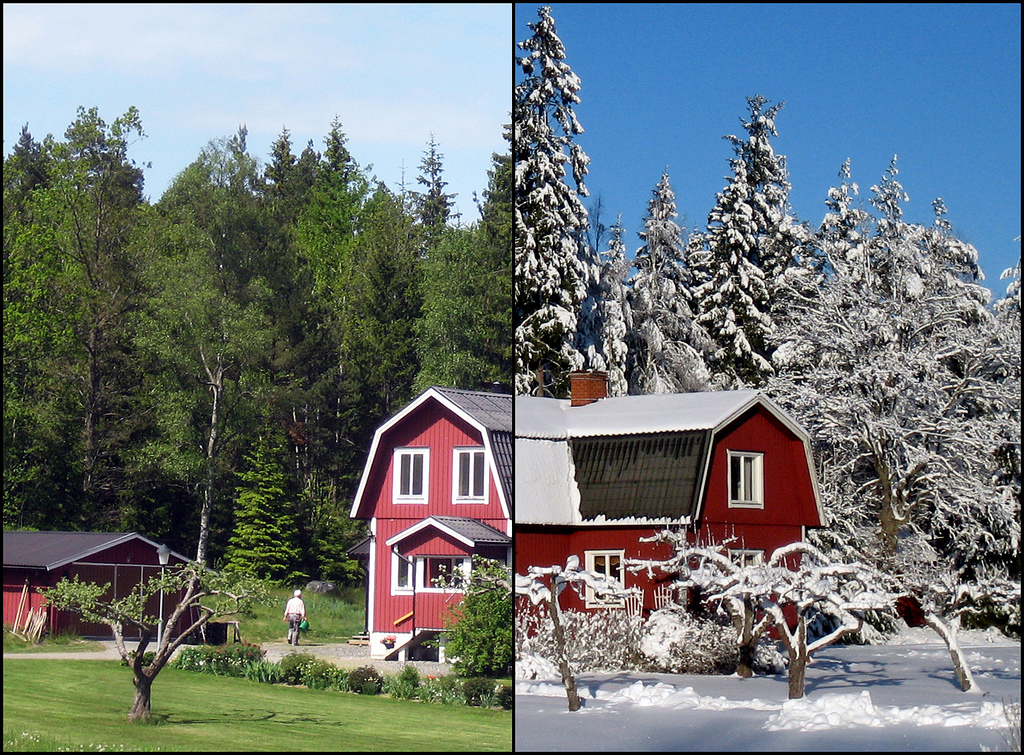 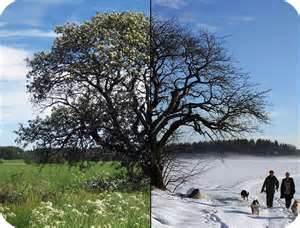 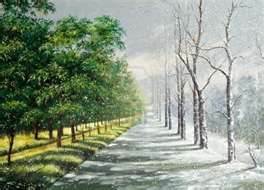